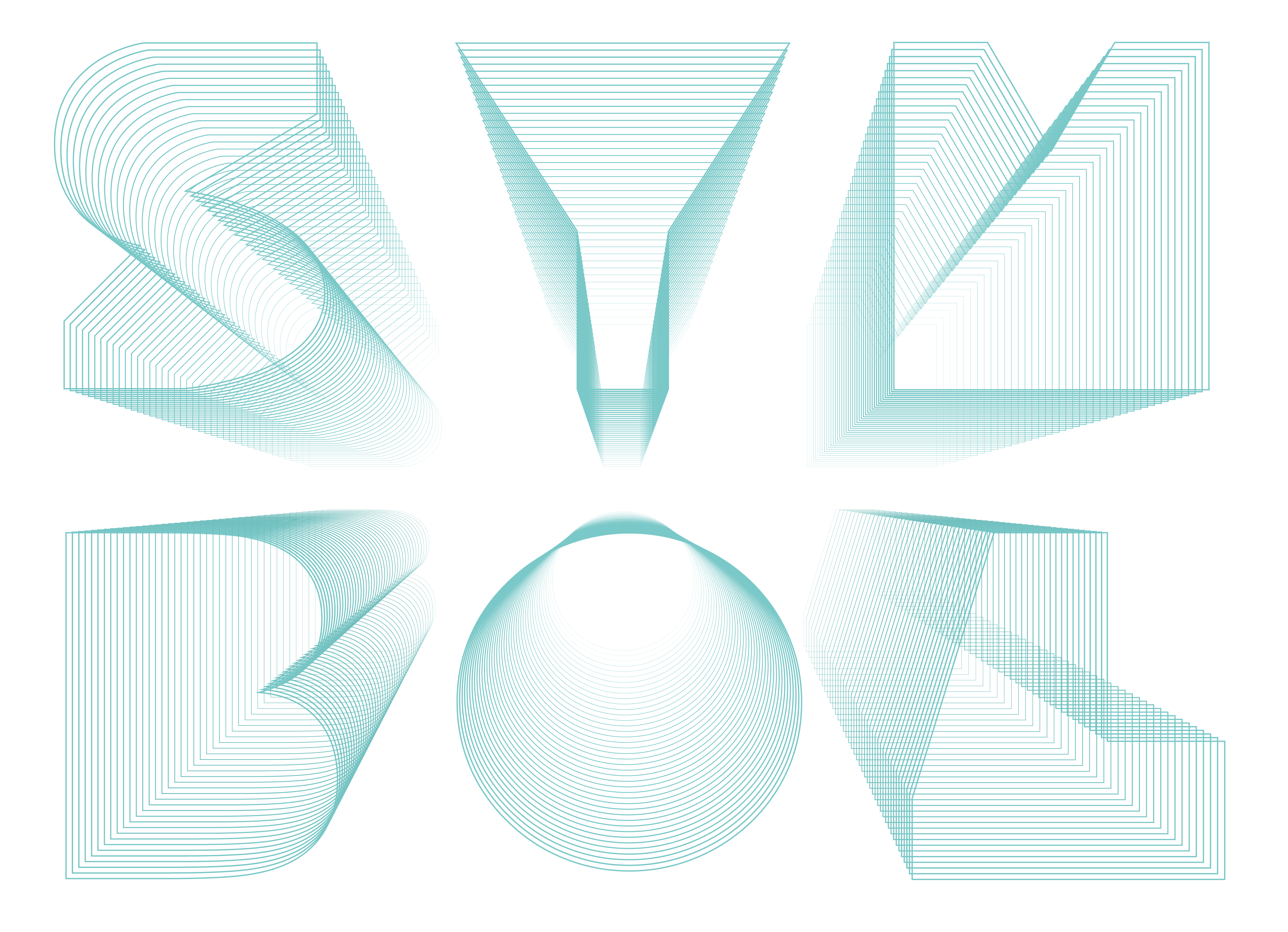 我
自我介绍页
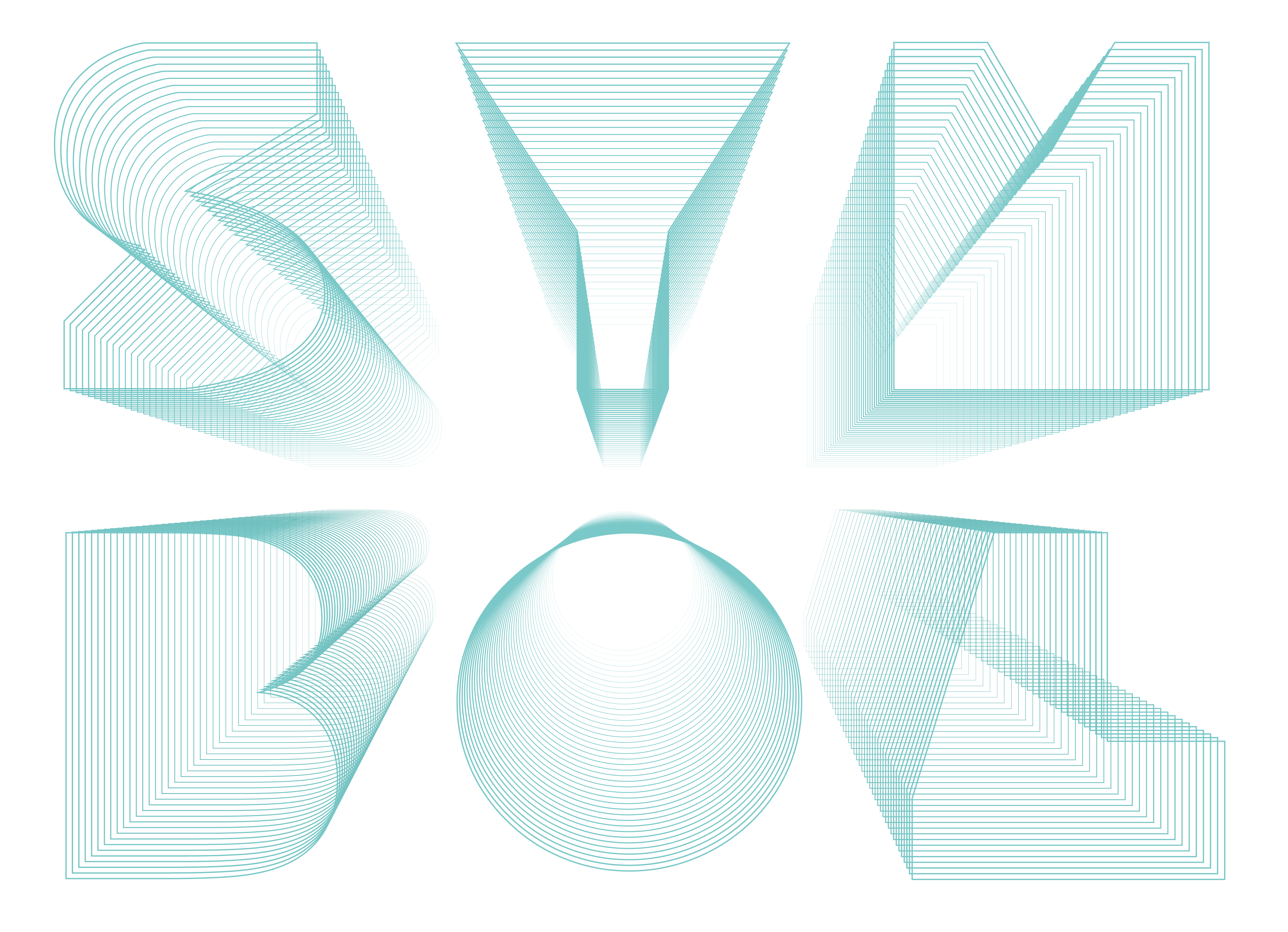 灵感
灵感元素来源页
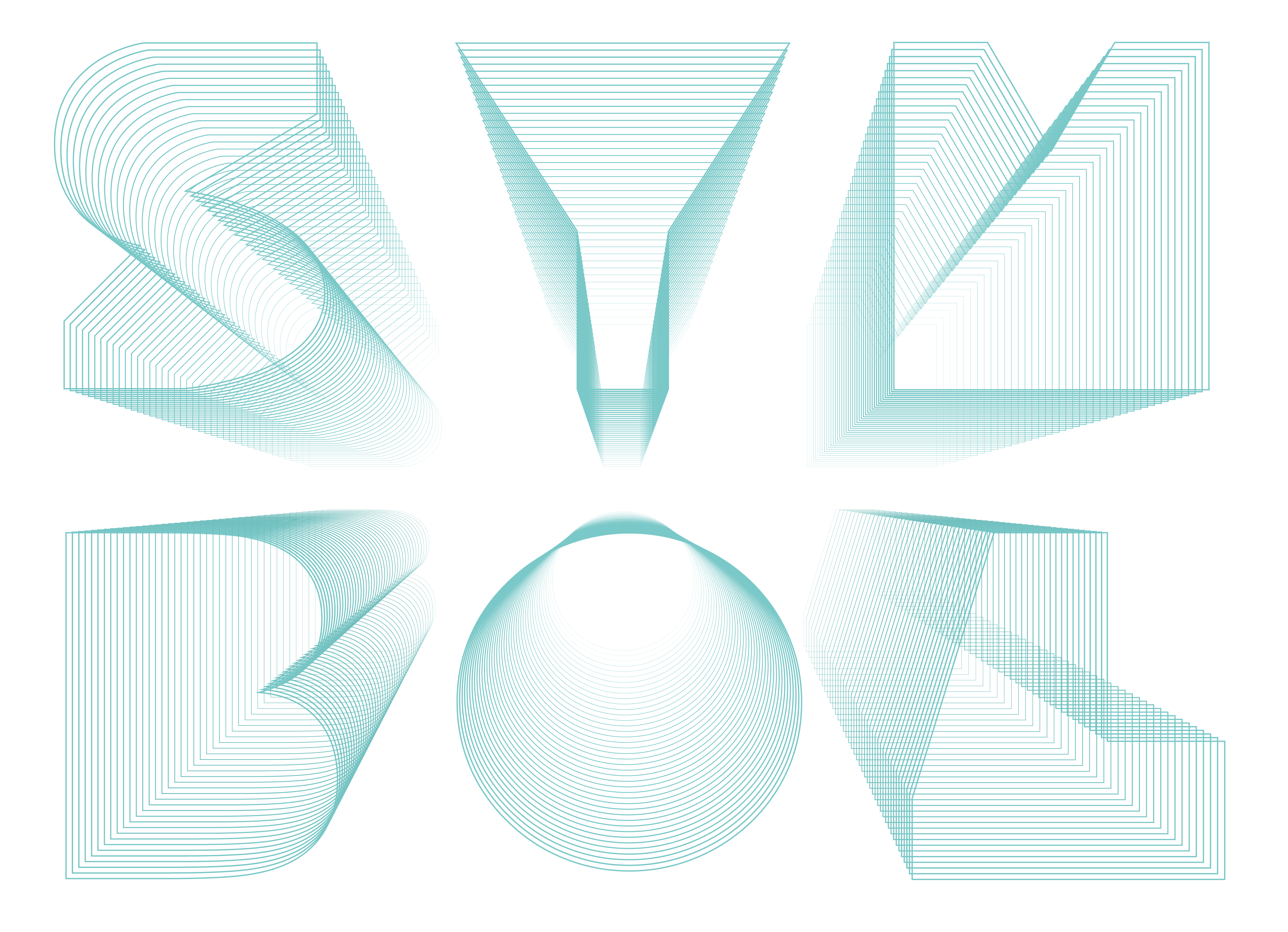 设计稿
设计稿展示页
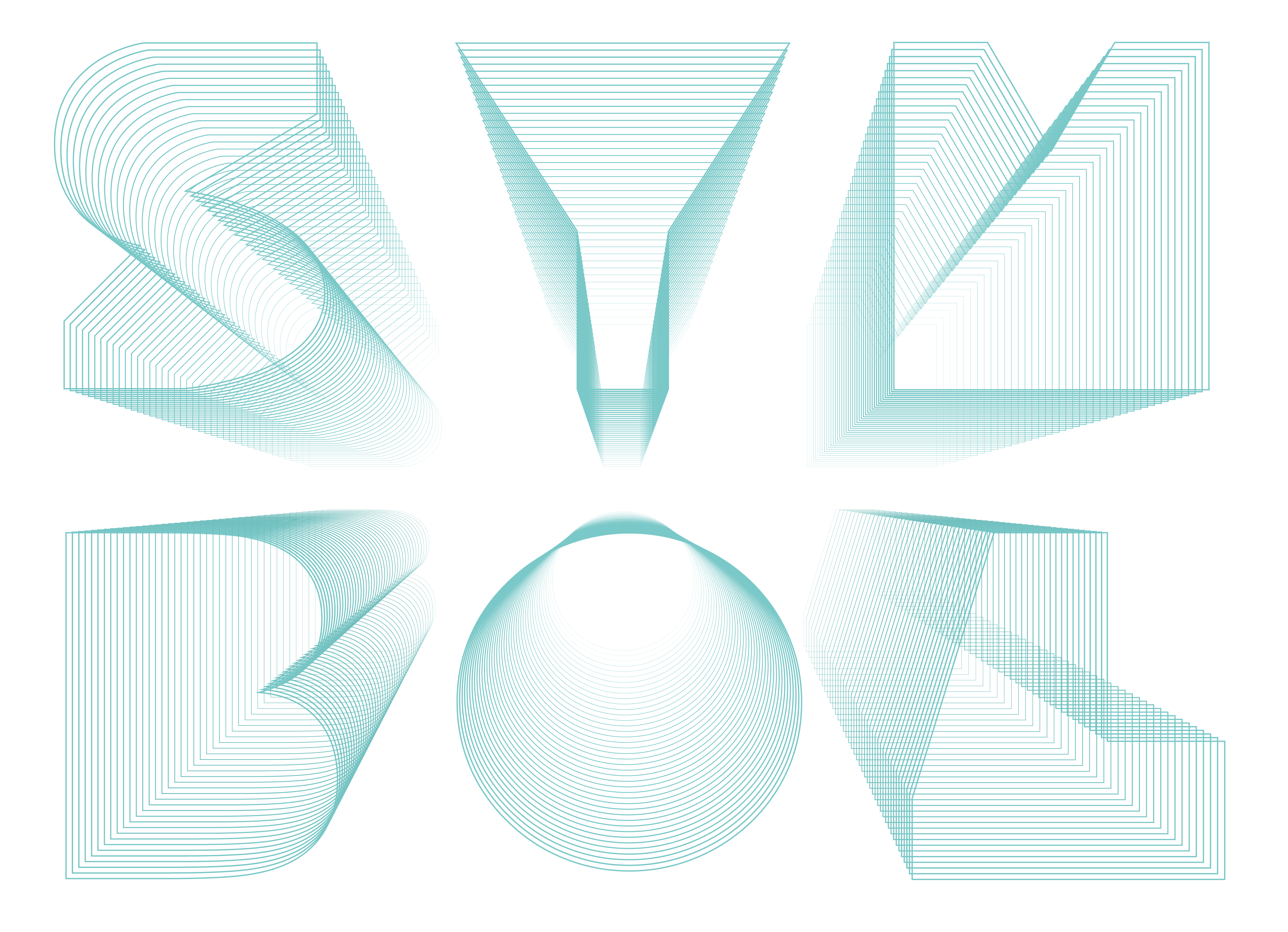 阐述
设计阐述页
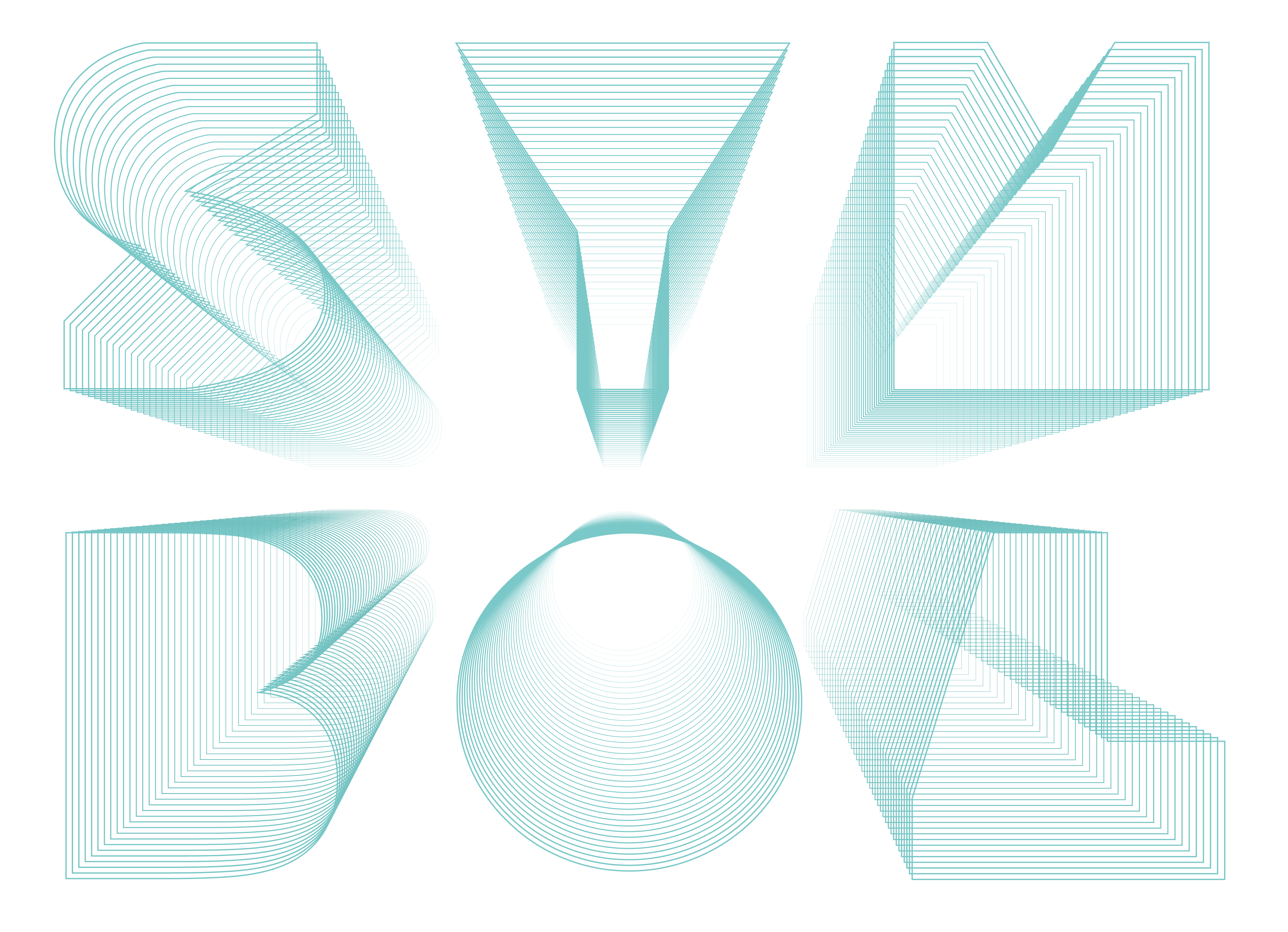 补充
如需补充可增加在此页。
无需，可直接删除此页。